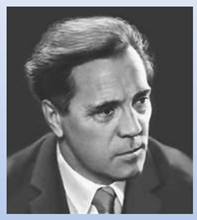 Астафьев Виктор Петрович
«И никакой я не пророк и не судья. Может быть, острее вижу, с большей болью принимаю на сердце весь наш раздрай и бардак»
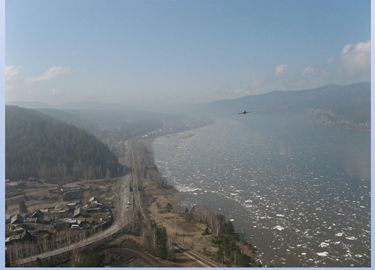 Село Овсянка
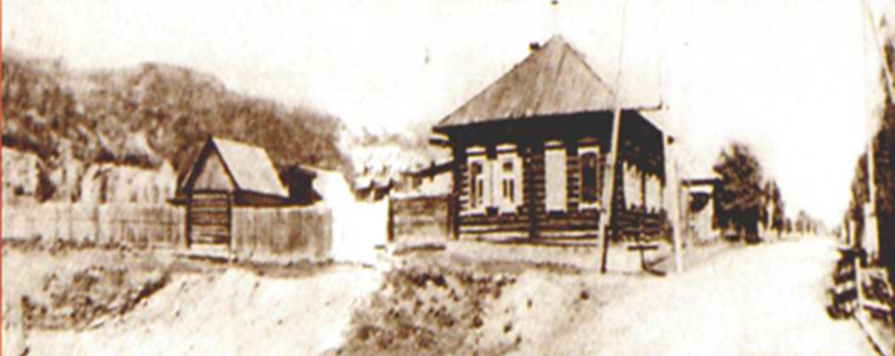 Родился 1 мая 1924 года в деревне Овсянка Красноярского края. С возвращением в отчие места начинается какой-то новый пласт жизни. Возникает желание что-то найти. Вот я хожу и ищу, ищу.
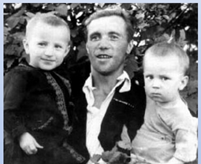 ДетствоОтец Петр Павлович Астафьев (осужден за вредительство)Мать Лидия Ильинична Потылицина (утонула)
«Самостоятельную жизнь я начал сразу, безо всякой подготовки»
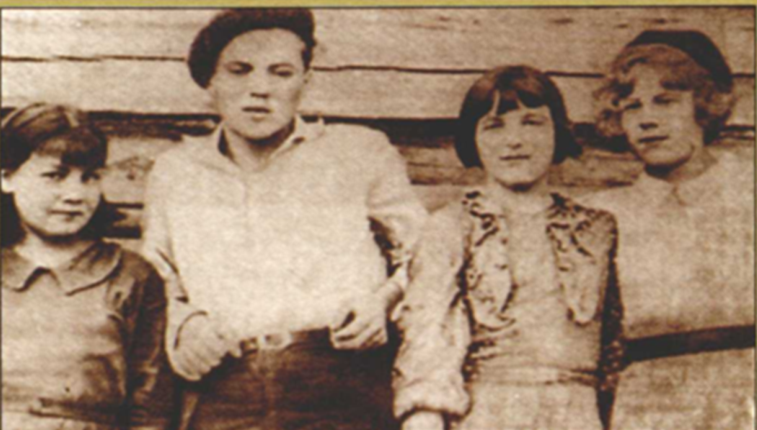 Детский дом.
Начальную школу В.П.Астафьев оканчивал уже в Игарке, куда его увез отец. Там астафьего ждало беспризорничество, голод, настоящее сиротство, пока он не был отправлен в детский дом.
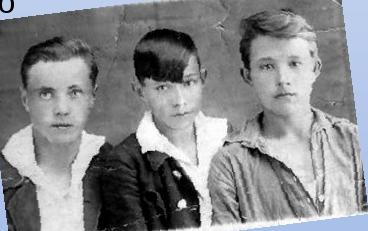 Самостоятельная жизнь.Виктор Астафьев - слева
Отъезд в Красноярск. Поступление в железнодорожную школу ФЗО. После окончания (1942 год) проработал четыре месяца составителем поездов на станции Базаиха.
 Уход добровольцем в армию 1942-1943 годы обучение в пехотном училище в Новосибирске Воевал на Брянском, Воронежском и Степном фронтах
В 1942 году ушел добровольцем на фронт. Был шофером, артразведчиком, связистом. До конца войны Виктор Астафьев оставался простым солдатом. После демобилизации в 1945 году уехал на Урал, в г.Чусовой, Пермская область.
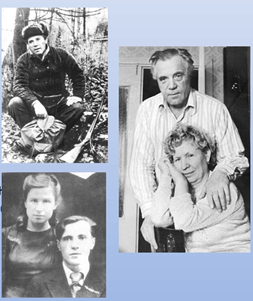 Фронтовая биография солдата Астафьева была отмечена орденом Красной звезды, медалями «За отвагу», «За победу над Германией», За освобождение Польши».
несколько тяжелых ранений, контузия.
В 1943 году познакомился на фронте со своей будущей женой медсестрой Марией Семеновной Корякиной (прожили вместе 57 лет)
Послевоенная жизнь
На родине жены (г. Чусовой) он работал слесарем, чернорабочим, грузчиком, плотником, мойщиком мясных туш, вахтером мясокомбината.








Дети: дочь Лида родилась в марте 1947 года (умерла в сентябре от голода). В мае 1948 года родилась Ирина, в марте 1950 года родился сын Андрей.
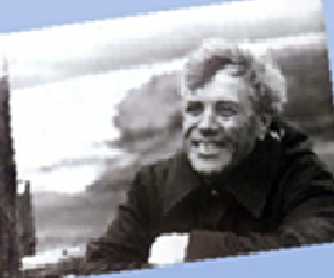 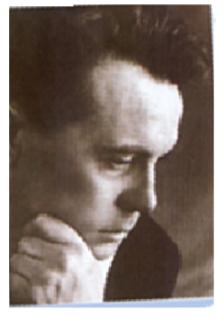 Возвращение к истокам.1962 год – переезд в Пермь1969 – 1979 – жизнь в Вологде1980 год – скоропостижная смерть дочери Ирины.Воспитание внуков (Витя и Поля).Занятия публицистикой.Документальные рассказы о природе и охоте, очерки о писателях, размышления о творчестве, очерки о Вологодчине, о Сибири.
Литературная деятельность- первый рассказ «Гражданский человек» (1951г)-роман «Таю снега» (опубликован в 1958г)- «Васюткино озеро» (1956г)- «Дядя Кузя, куры, лиса и кот» (1957г)- с апреля 1957г. Астафьев стал специальным кореспондентомПермского областного радио- 1959г – Высшие литературные курсы при Литературном институте им.М.Горького- конец 1950-х годов – расцвет лирической прозы:«Перевал» – 1959г«Стародуб» – 1960г«Звездопад» - 1960г
Темы произведений-национальное самосохранение-противостояние нравственному распаду- опора на корневые устои национальной жизниосновные произведения:- «Звездопад»- «Где-то гремит война»- «Пастух и пастушка»- «Кража»- «Царь –рыба»«Последний поклон»- «Зрячий посох»- «Печальный детектив»- «Веселый солдат»
Государственные награды«Царь-рыба» (опубликован в 1977г)В 1978г Астафьев был удостоен Государственной премии СССР
- В 1989г Астафьеву присвоено звание Героя Социалистического Труда- с 1989 – 1991г был народным депутатом СССР- в 1994г ему присуждена Российская независимая премия «Триумф»- в 1995г за роман «Прокляты и убиты» Астафьев был удостоен Государственной премии России.- в 1997г писателю была присуждена Международная Пушкинская премия- в 1998г он был удостоен премии «За честь и достоинство таланта» Международного литературного фонда- в конце 1998г В.Астафьеву была присуждена премия им.Аполлона Григорьева Академии русской современной словесности.
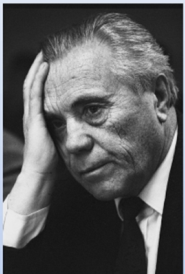 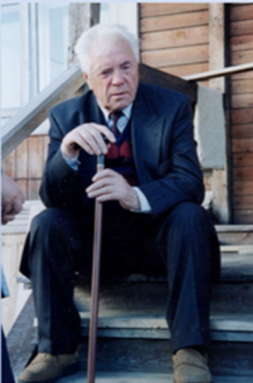 «В любви и ненависти я середины не приемлю»- неприятие сталинизма как противоестественной системы, уничтожающей личность человека, превращающей народ в послушное, безропотное стадо.- в повести «Последний поклон» (1968г) он пишет: «Нет на свете ничего подлее русского тупого терпения, разгильдяйства и беспечности»
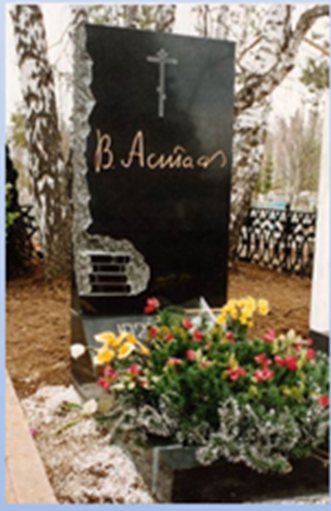 Последний год жизни
- 2001г Виктор Астафьев провел в Красноярских больницах.- с апреля 2001г он перенес два инсульта.- ходатайство друзей о выделении средств на лечение писателя заграницей.Судилище над писателем, обвинения в фальшивом отображении истории страны, предательстве, заигрывании с западом и российском шовинизме.- денег на лечение писателя не выделили.- свои последние дни писатель провел в Овсянке, где скончался 29 ноября 2001г- похоронен у себя на родине в Овсянке.
«Пожалуйста, не топчитесь на наших могилах и как можно реже беспокойте нас. Если читателям и почитателям захочется устраивать поминки, не пейте много вина и не говорите громких речей, а лучше молитесь. И не надо что-либо переименовывать, прежде всего – мое родное село… Желаю всем вам лучшей доли, ради этого и жил, работал и страдал. Храни вас всех Господь!»из завещания Виктора Астафьева
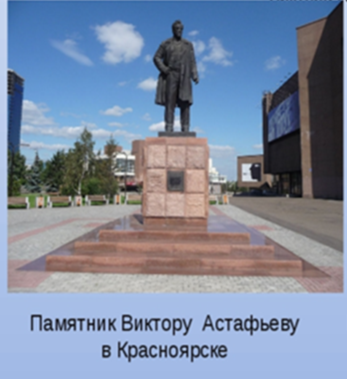